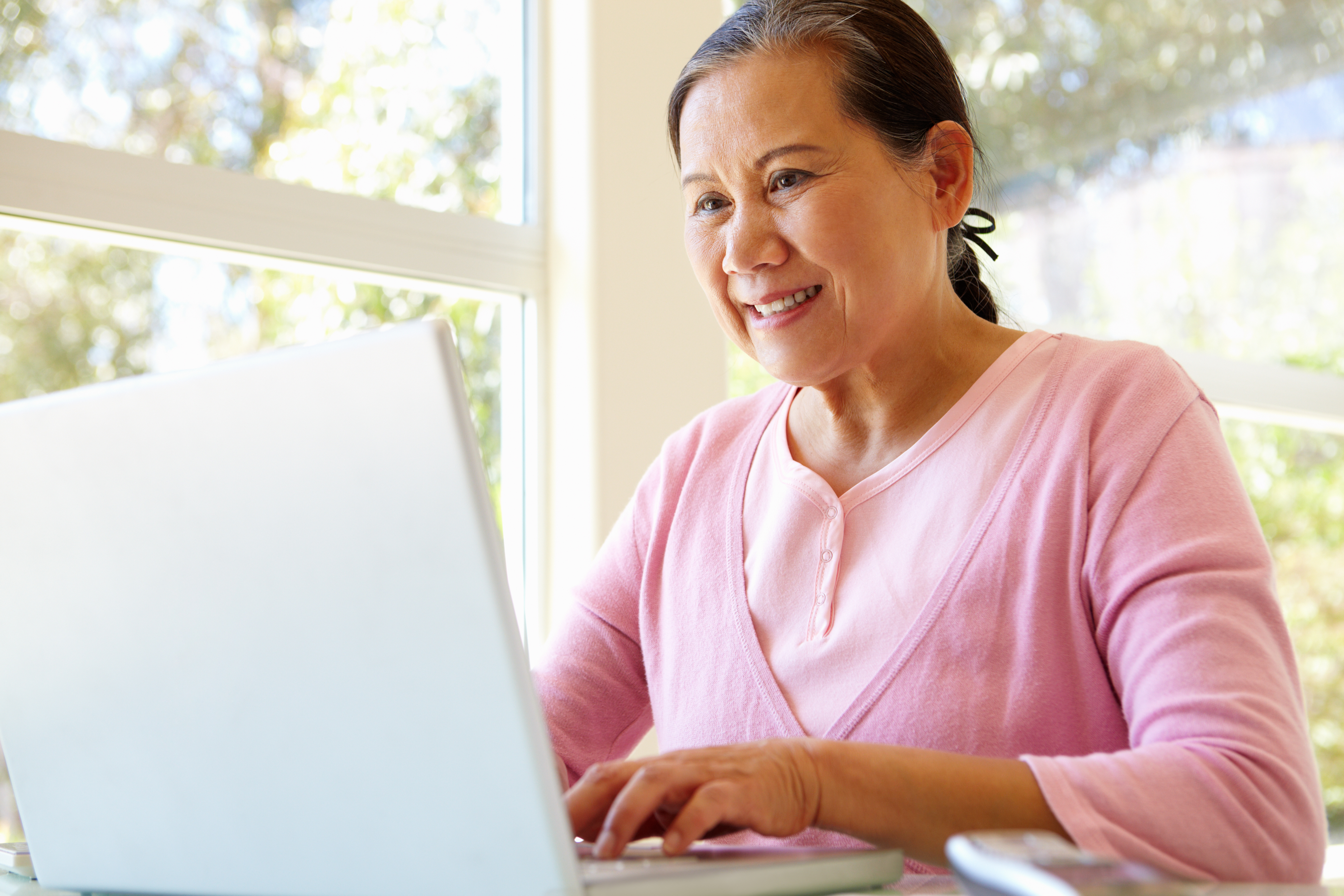 Medicare Explained
MEDICARE 101
Who is GIS?
GIS is a national benefits technology and enrollment-solutions firm

GIS also offers Medicare assistance to help employees navigate the process and provide enrollment support even should they continue working upon becoming eligible 
gismedicare.com
What do we want to accomplish today?
Give you a basic understanding of Medicare and hopefully help connect some dots for you! 

Let’s get started!
What is Medicare?
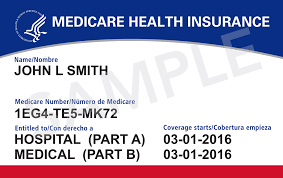 Medicare Part A
Monthly Premium
Typically $0
*You must meet certain conditions to get these benefits
Part A – Hospital Insurance
Medicare Beneficiaries Need Protection!
Medicare Part B
OUTPATIENT Services
2022
Monthly Premium
Typically $170.10
Part B	- Medical Insurance
History of Medicare Assignment
On all Medicare-covered expenses, a doctor or other health care provider may agree to accept Medicare “assignment.”  This means the patient will not be required to pay any of the expenses in excess of Medicare’s “approved” charge.  The patient pays only 20% of the “approved” charge not paid by Medicare.

Physicians who do not accept assignment of a Medicare claim are limited as to the amount they can charge for the covered services.  In 2006, the most a physician can charge for services covered by Medicare is 115% of the fee schedule amount for non-participating physicians.
Medigap Plans
(Medicare Supplements)
Medicare eligibility date begins ON or AFTER 1/1/2020
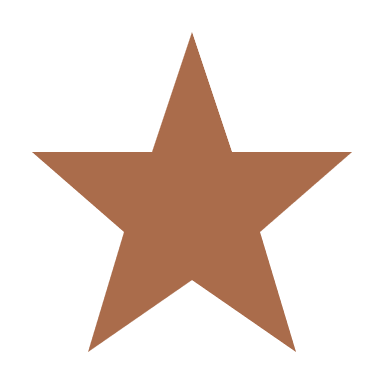 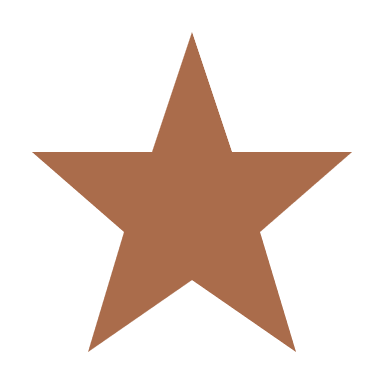 *Plan G also offers a high-deductible plan in some states.  If you choose this option, this means you must pay for Medicare-covered costs (coinsurance, copayments, deductibles) up to the deductible amount of $2,490 in 2022 before your policy pays anything.
**Plan N pays 100% of Part B coinsurance, except for a copayment of up to $20 for some office visits and up to $50 copayment for emergency room visits that don’t result in an inpatient admission.
Medicare Part D
Lower drug costs
Protect against higher costs
Understand the penalty
Plans have formularies
You may be able to get help paying your prescription drug costs.
Medicare Advantage
Hospital
Doctors
Pharmacy
Medicare Advantage
Additional Benefits not included in Original Medicare
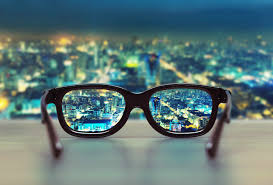 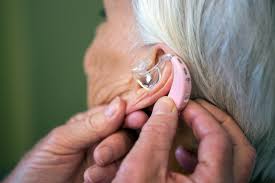 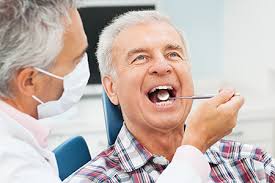 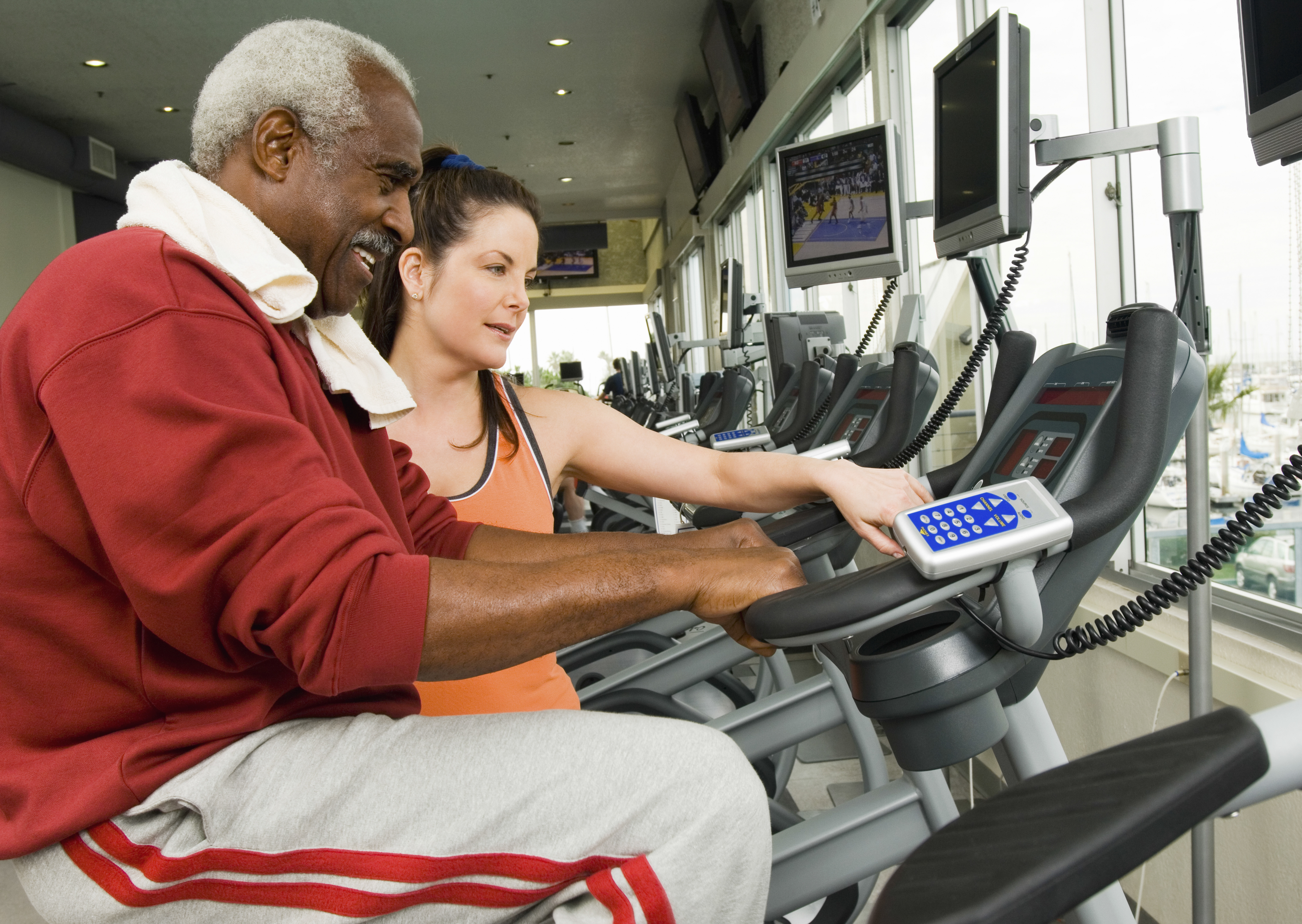 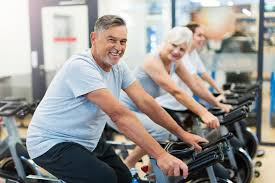 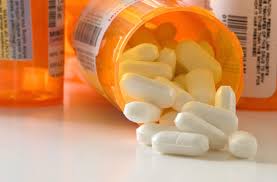 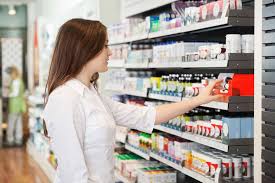 And more.  See your plan for details. Source: medicare.gov
What coverage is best for you?
OR
Medicare Advantage Election Periods
Next step
Visit gismedicare.com to schedule an appointment!
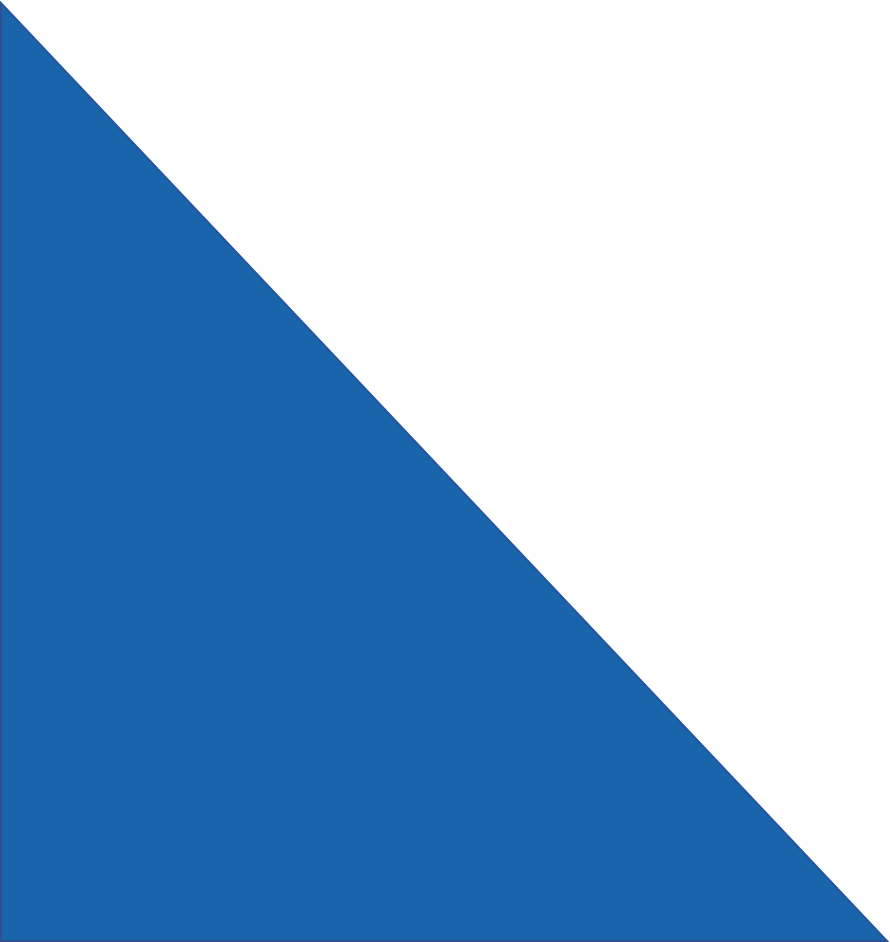 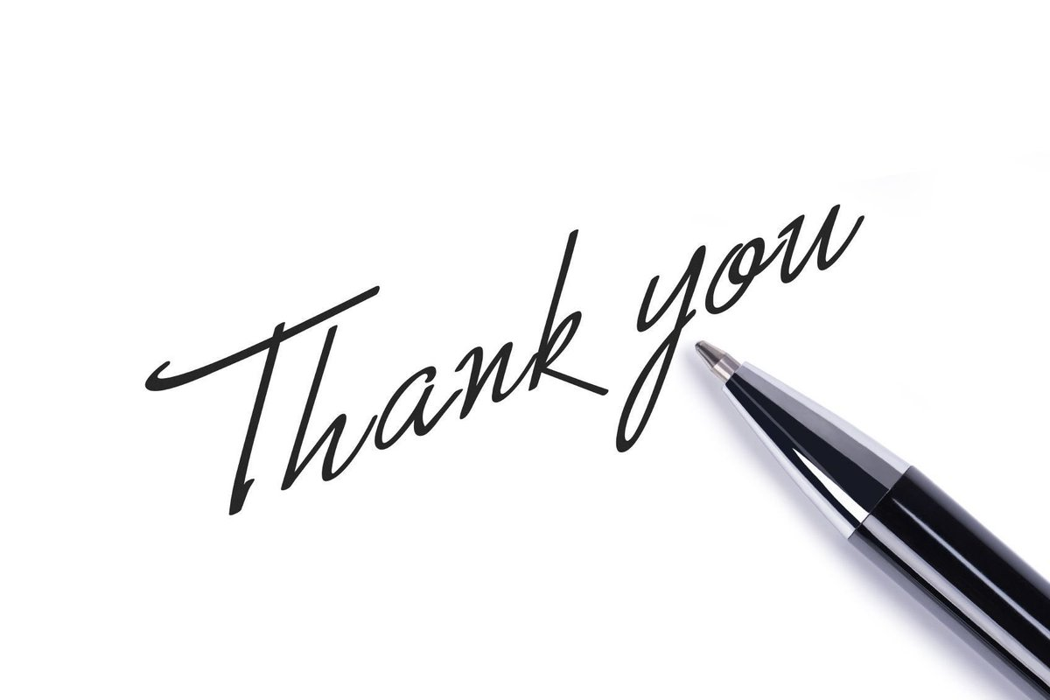 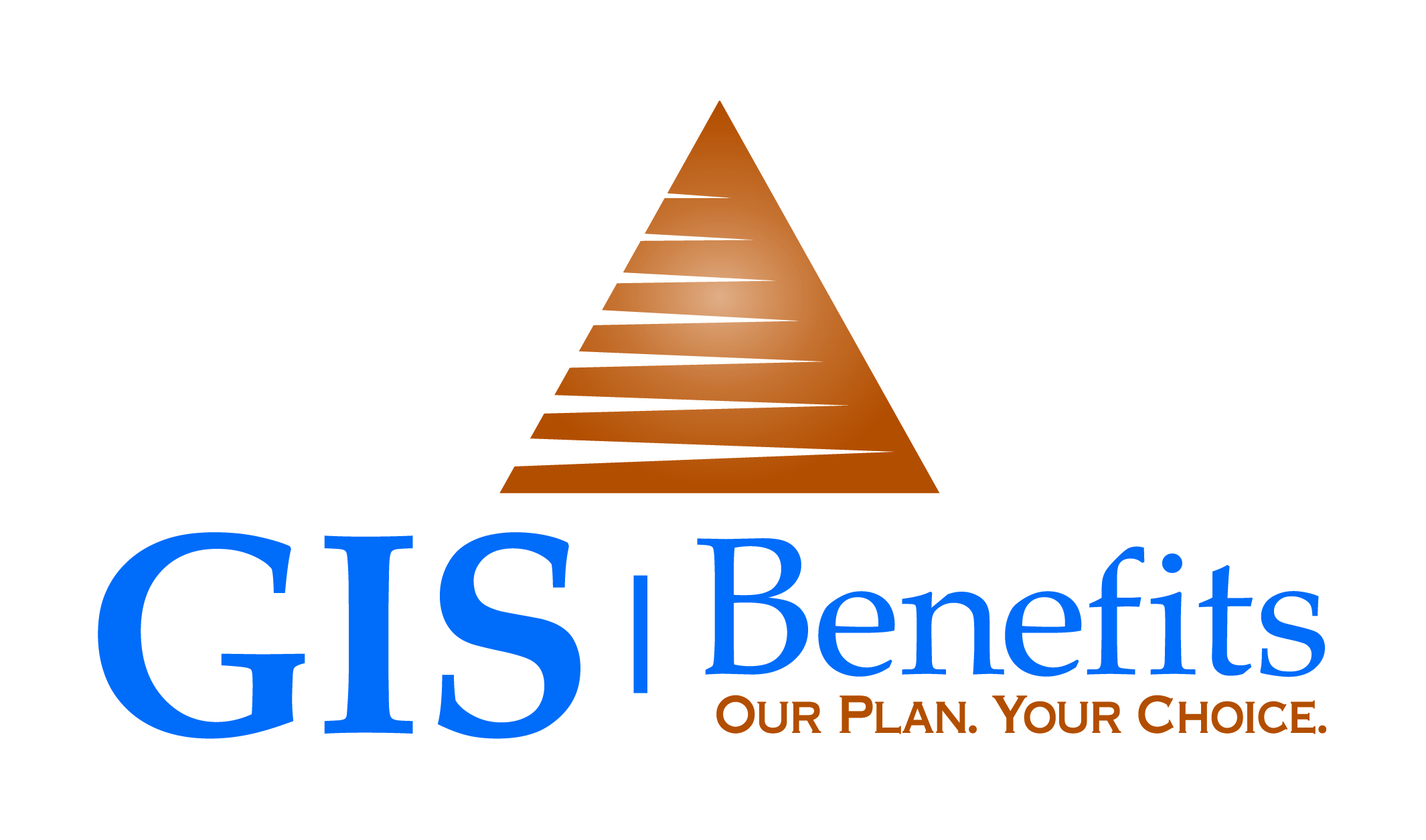